Управління інтелектуальним капіталом підприємства в сучасних умовах господарювання

Латиш А. Г., Сливка Д. В.
ФЕтаУ,  ЕЕП-203
Науковий керівник:
 Бойченко К. С. , к.е.н., доцент 
кафедри економіки підприємств
Інтелектуальний капітал — це нагромаджена у процесі інтелектуальної діяльності сукупність знань, досвіду, навичок, творчості, здібностей, взаємовідносин, що мають економічну цінність і використовуються у процесі виробництва та обміну з метою отримання доходу.


Управління інтелектуальним капіталом 
підприємства направлено на досягнення 
стратегічних і оперативних цілей.
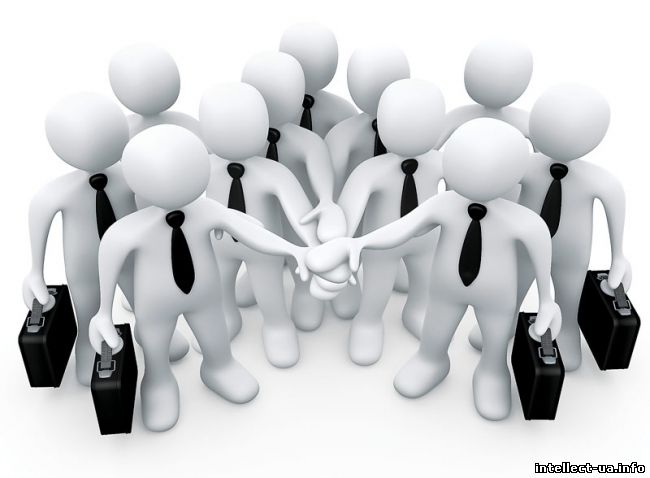 ІНТЕЛЕКТУАЛЬНИЙ КАПІТАЛ - СТРАТЕГІЧНИЙ ПОТЕНЦІАЛ ПІДПРИЄМСТВА
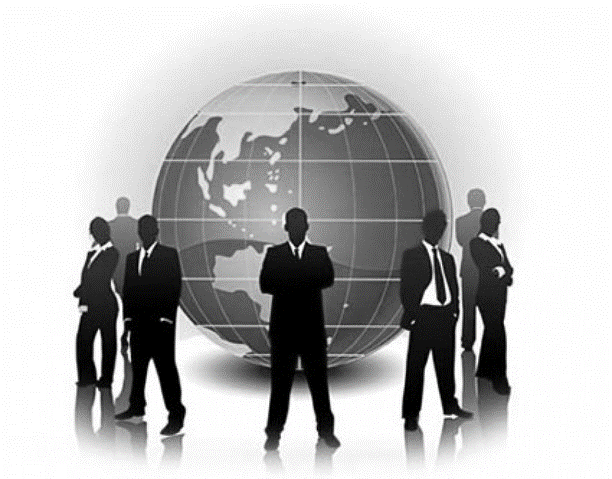 Інтелектуальні ресурси виступають основою для визначення інтелектуального потенціалу підприємства
Інтелектуальні ресурси підприємства  включають інтелектуальний капітал,  інтелектуальну працю та інтелектуальні       продукти, які використовують як  засоби виробництва. Таким чином,  інтелектуальні ресурси в сучасних  умовах господарювання трансформуються у  інтелектуальний капітал.
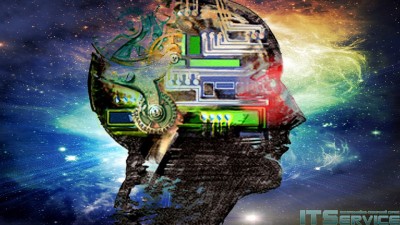 Система управління інтелектуальним капіталом підприємств  в Україні
І рівень
«Інтелектуальне ядро»  
Інтелектуальне ядро організації включає в себе: представників вищого керівництва, найбільш активних і творчих співробітників, незалежно від їх ієрархічного положення в компанії . Завдання «інтелектуального ядра» носять стратегічний характер і полягають у визначенні напрямку розвитку організації, в «каталізації» інноваційних процесів, в проведенні революційних перетворень. 
ІІ рівень
Рівень поточного управління
Він об’єднує підсистеми, що здійснюють в основному тактичне управління інтелектуальним капіталом організації. В підсистемі управління людським капіталом значну роль відіграють кадрові служби підприємства. Систему управління інтелектуальним капіталом входять всі співробітники підприємства, що беруть участь в оцінці та розвитку нематеріальних ресурсів.
Оцінювання ефективності управління інтелектуальним капіталом - це складова організаційно-економічного механізму управління інтелектуальним капіталом підприємства в сучасних умовах господарювання. В Україні  відзначено, що оцінка ефективності управління інтелектуальним капіталом виступає основою прийняття відповідних управлінських рішень і забезпечення процесу саморегульованості організаційно-економічного механізму, дозволяє активно впливати на поточний стан і тенденції розвитку інтелектуального капіталу, встановлювати напрями і масштаби управлінських дій
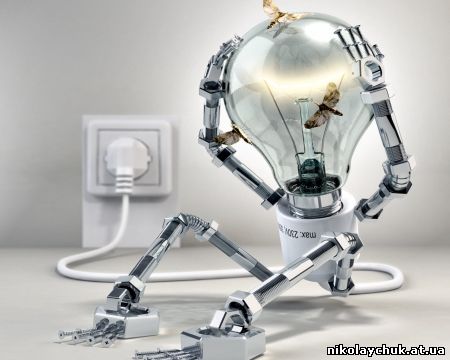 На сучасному етапі розвитку України, можна зробити висновок, що сучасна організація без інтелектуального капіталу є неповноцінною.

	Інтелектуальний капітал відіграє вирішальну роль у розвитку підприємства, оскільки його збільшення є джерелом зростання компанії.
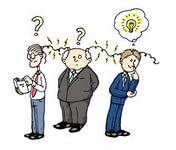 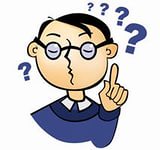 Дякуємо за увагу!
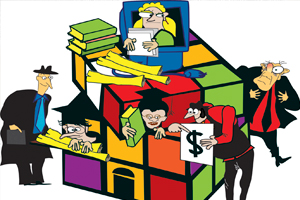